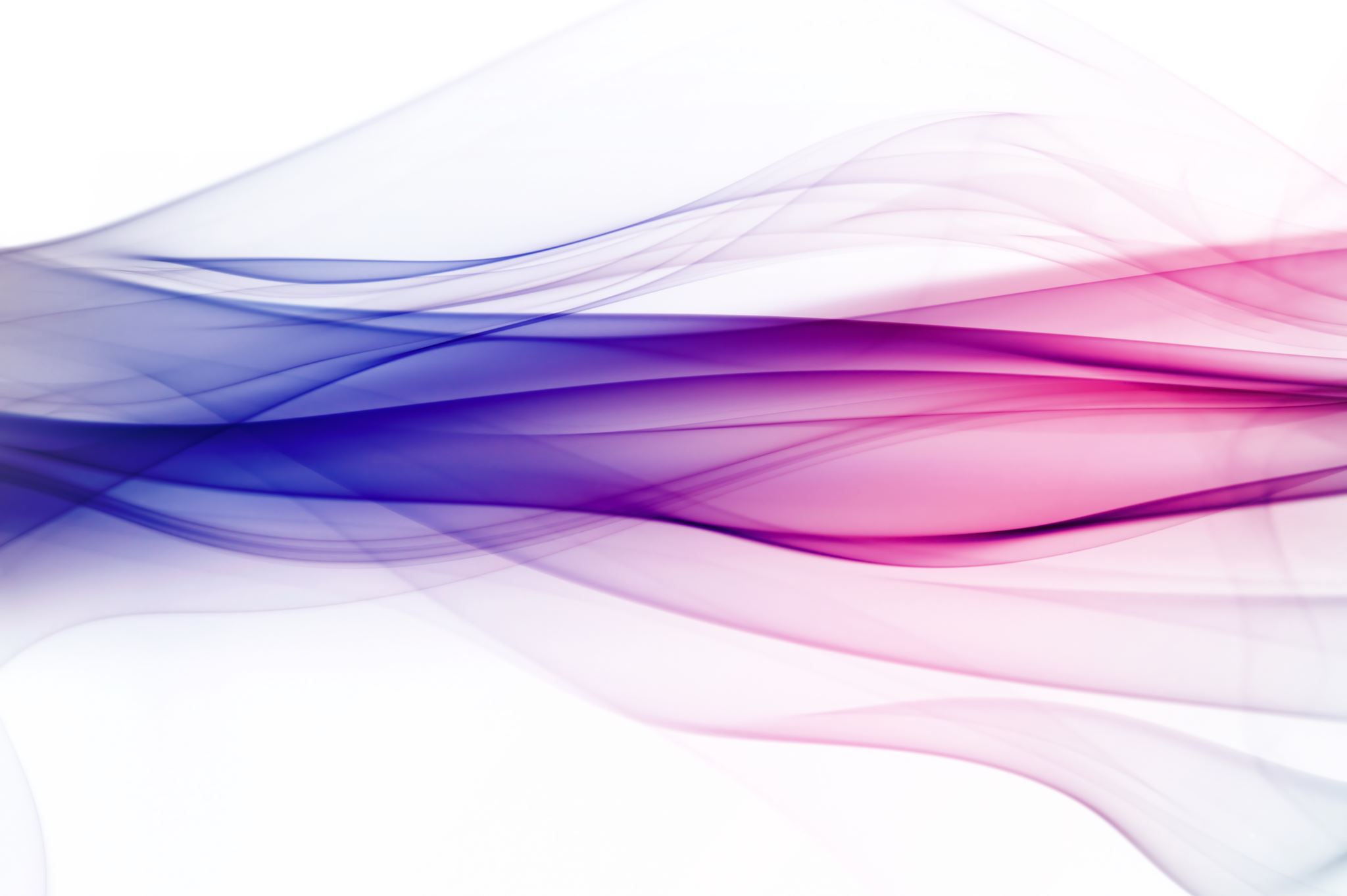 Introduction to Intellectual Property (IP) Law and Regulations
What is Intellectual Property?
Intellectual Property (IP) refers to legal rights that are granted to individuals or organizations over their creations, inventions, or ideas. These intangible assets have significant commercial value, and protecting them ensures creators can profit from their work, innovations, and branding efforts. IP laws are designed to encourage innovation by giving creators exclusive rights to their work for a limited period.

IP refers to legal rights granted to creators, inventors, and owners for their inventions, designs, and artistic works.

Key Components of IP:
Patents
Trademarks
Copyrights
Trade Secrets
Types of Intellectual Property
Patents:
Protects inventions or processes.
Grants exclusive rights to the inventor for a specific period (usually 20 years).

Trademarks:
Protects brand names, logos, and symbols used in commerce.
Ensures consumers can distinguish goods/services.

Copyrights:
Protects original works of authorship (e.g., books, music, software).
Lasts for the creator's life plus an additional period (usually 70 years).

Trade Secrets:
Protects confidential business information (e.g., formulas, processes).
No time limit as long as secrecy is maintained.
Patents
Definition: A patent is a form of intellectual property that grants the inventor exclusive rights to a new invention or process. It provides protection for a fixed period, generally 20 years, in exchange for disclosing the details of the invention to the public.
Types of Patents: 
Utility Patents: Cover new inventions or functional improvements.
Design Patents: Protect the aesthetic design of an object or product.
Plant Patents: Cover new varieties of plants that are asexual in reproduction.
Key Criteria for Patentability: 
Novelty: The invention must be new and not have been disclosed in prior art.
Non-Obviousness: The invention must not be obvious to someone skilled in the field.
Utility: The invention must be useful.
Regulation: Patents are granted by national patent offices, such as the United States Patent and Trademark Office (USPTO) or the European Patent Office (EPO).
Trademarks
Definition: A trademark is a sign, symbol, word, or combination thereof that distinguishes the goods or services of one entity from those of another. It serves to protect the brand identity of a company, including its logos, product names, and slogans.
Types of Trademarks: 
Word Marks: The name of a product or service (e.g., Coca-Cola).
Design Marks: Logos and symbols (e.g., the Nike Swoosh).
Service Marks: Trademarks that identify services rather than products (e.g., FedEx).
Collective Marks: Representing a collective group of organizations or members (e.g., Good Housekeeping Seal).
Key Criteria: 
Distinctiveness: A trademark must be capable of distinguishing the goods or services of the holder.
Use in Commerce: It must be used in commerce to be eligible for registration.
No Confusion: The trademark should not cause confusion with existing trademarks.
Regulation: Trademarks are regulated by national trademark offices like the USPTO or the European Union Intellectual Property Office (EUIPO).
Copyrights
Definition: Copyright protects the expression of creative ideas in a tangible form, such as literature, music, art, or software. Unlike patents or trademarks, it doesn’t protect the idea itself but rather the specific expression of that idea.
Works Protected by Copyright: 
Literary works (books, articles, software)
Artistic works (paintings, sculptures, photography)
Musical works (songs, compositions)
Dramatic works (plays, scripts)
Software programs
Key Criteria: 
Originality: The work must be original and not copied from other sources.
Fixation: The work must be fixed in a tangible medium (written, recorded, etc.).
Duration: Copyright protection typically lasts for the author's lifetime plus 70 years in many jurisdictions (e.g., the U.S. and the EU).
Regulation: Copyright is automatically granted upon the creation of a work in many countries, but it can also be formally registered with offices like the U.S. Copyright Office or the World Intellectual Property Organization (WIPO).
Importance of Intellectual Property
Encouraging Innovation: IP law incentivizes creators and inventors to continue to innovate and invest time, effort, and resources into their projects, knowing they will be able to protect their creations from unauthorized use.
Economic Value: IP rights contribute significantly to the global economy by creating valuable assets that can be licensed, sold, or used to gain a competitive market advantage.
Brand Identity and Market Positioning: Trademarks, in particular, help companies distinguish their goods and services from competitors, allowing them to build brand identity and customer loyalty.
Creative Expression Protection: Copyright law allows artists, musicians, authors, and software developers to protect their works and control how they are used by others
Enforcement and Infringement
Infringement occurs when someone violates the exclusive rights granted by IP law. This can involve unauthorized use, reproduction, or distribution of a patented invention, trademark, or copyrighted work.
Legal Remedies for IP infringement may include: 
Injunctions: Court orders to stop the infringement.
Damages: Financial compensation for losses suffered due to the infringement.
Criminal Penalties: In cases of severe infringement, such as piracy or counterfeiting, criminal charges can be filed.
International Enforcement: IP laws are largely national, but international treaties like the TRIPS Agreement (Trade-Related Aspects of Intellectual Property Rights) and WIPO help create a standardized framework for enforcement across countries.
Current Challenges in IP Law
Digital Age Challenges: With the rise of digital technologies, challenges like online piracy, software duplication, and unauthorized content distribution have become more complex.
Globalization: Companies must navigate differing IP laws in various countries, and protecting IP in a globalized marketplace requires international cooperation.
Patent Trolling: Some entities abuse the patent system by purchasing patents with the sole intention of filing lawsuits against other companies rather than using the patents for actual innovation.
Balancing Innovation and Access: While IP laws encourage innovation, there is also the issue of ensuring that access to important medicines, knowledge, and cultural works is not overly restricted.
Case Study 1: Apple Inc. vs. Samsung Electronics Co. (2011)
Background: This high-profile case centered around allegations that Samsung had infringed on several of Apple’s patents related to smartphone technology, design, and user interface. Apple claimed that Samsung's Galaxy devices copied the look and functionality of its iPhone and iPad.

Key Issues:
Design patents: Apple argued that Samsung's products mimicked the design of the iPhone.
Utility patents: The case also involved features such as the "bounce-back" effect when scrolling.
Trade dress: Apple sought to protect the overall appearance of its devices.

Outcome: 
In 2012, a jury awarded Apple over $1 billion in damages, ruling that Samsung had indeed infringed on Apple's patents.
The case went through various appeals and retrials, ultimately resulting in a reduced damages award. In 2018, Apple and Samsung reached a settlement, concluding the long-standing litigation.

Impact: This case underscored the importance of design patents and the ongoing competition between tech giants. It also set a precedent for how damages are calculated in patent infringement cases.
Case Study 2: Google Books Project (Authors Guild vs. Google, Inc.) (2005)
Background: The Authors Guild filed a lawsuit against Google, claiming that its Google Books project, which digitized millions of books for search and preview purposes, violated copyright law.

Key Issues:
Fair use: Google argued that its use of text was transformative and fell under the fair use doctrine.
Copyright infringement: The Authors Guild contended that digitizing books without permission constituted infringement.

Outcome: 
In 2013, the court ruled in favor of Google, stating that the digitization of books for search and limited previews constituted fair use. The ruling emphasized that Google’s project provided significant public benefit by increasing access to knowledge.

Impact: This case was significant in defining the boundaries of fair use in the digital age. It set a precedent for how technology companies can use copyrighted material in a way that benefits the public while respecting copyright law.
Case Study 3: Tiffany (NJ) Inc. vs. eBay Inc. (2004)
Background: Tiffany sued eBay for trademark dilution, claiming that eBay facilitated the sale of counterfeit Tiffany products on its platform.
Key Issues:
Trademark dilution: Tiffany argued that eBay's association with counterfeit goods harmed its brand reputation.
Responsibility of online platforms: The case raised questions about the liability of online marketplaces for the sale of counterfeit goods.
Outcome: 
In 2010, the court ruled in favor of eBay, stating that the company did not have an obligation to actively police its site for counterfeit goods, as long as it was taking reasonable steps to address complaints.
Impact: This case highlighted the challenges of enforcing trademark rights in the online marketplace and the responsibilities of e-commerce platforms regarding counterfeit products.
Case Study 4: Harvard College vs. Canada (Minister of National Revenue) (2002)
Background: Harvard College challenged the Canadian government's decision to impose taxes on its trademarks, arguing that it was a violation of its intellectual property rights.
Key Issues:
Taxation of trademarks: The case involved whether trademarks held by a non-resident entity should be subject to Canadian tax law.
International implications: The case brought attention to how IP rights are treated across borders.
Outcome: 
The Supreme Court of Canada ruled in favor of Harvard, stating that trademarks were not taxable under Canadian law, as they did not constitute a source of income.
Impact: This case clarified the treatment of trademarks in international contexts and emphasized the importance of understanding IP laws in different jurisdictions.
These case studies illustrate various aspects of IP law, including patent rights, copyright, trademark protection, and the implications of technology on intellectual property. Each case also reflects how courts balance the interests of creators, consumers, and technology companies.
In conclusion, Intellectual Property laws play a crucial role in fostering innovation and protecting the work of creators across industries. Whether it’s a groundbreaking invention, a unique brand identity, or an artistic masterpiece, IP law provides the legal framework that allows individuals and businesses to safeguard their ideas, creations, and investments. As technology and global markets continue to evolve, so too must the IP regulations that protect these valuable assets.
Understanding the basic concepts of patents, trademarks, and copyrights, as well as how to enforce and protect your rights, is essential for anyone engaged in creative or innovative endeavors.